Муниципальное бюджетное образовательное учреждениесредняя общеобразовательная школа № 3станицы Березанской Выселковского района
Семинар – практикум учителей начальных классов 
«Одарённые дети».
 Тема: «Формы работы с одарёнными детьми»

                                               Н.Е.Адамова
Гальцев Ярослав.                                                  Занимается в МБДОДЮСШ                  Футболисты.в секции «Хоккей с шайбой».
Хореография
ИЗО
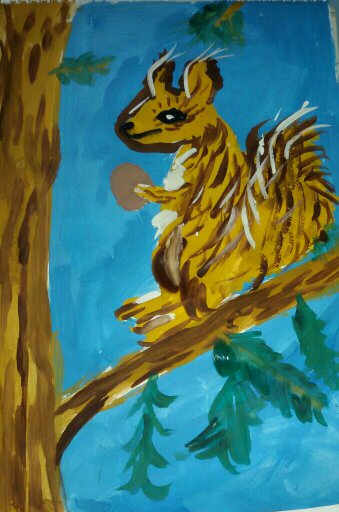 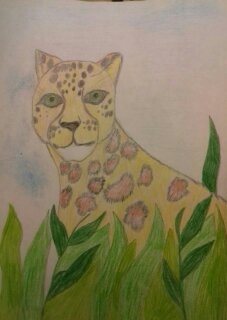 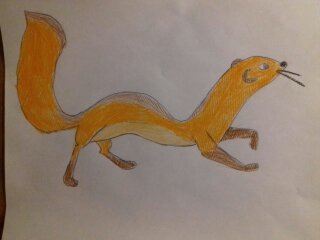 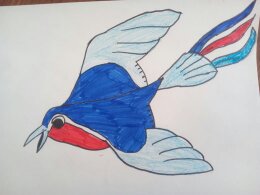 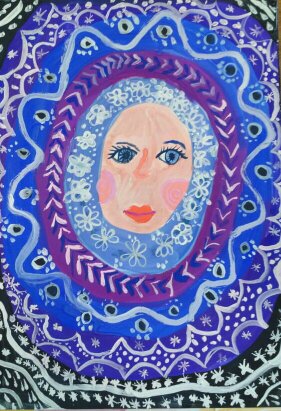 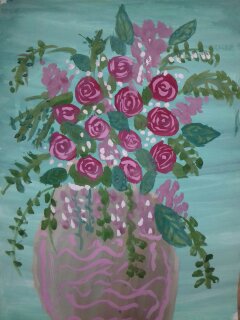 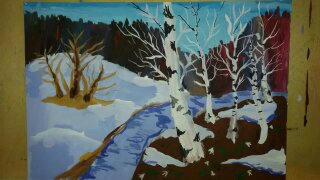 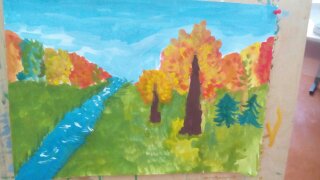 Нестандартные, творческие задания, задания повышенной сложности.
https://logiclike.com/cabinet#/tutorial
https://childdevelop.ru/worksheets/1708/
https://www.labirint.ru/books/303860/
https://www.uchportal.ru/load/49
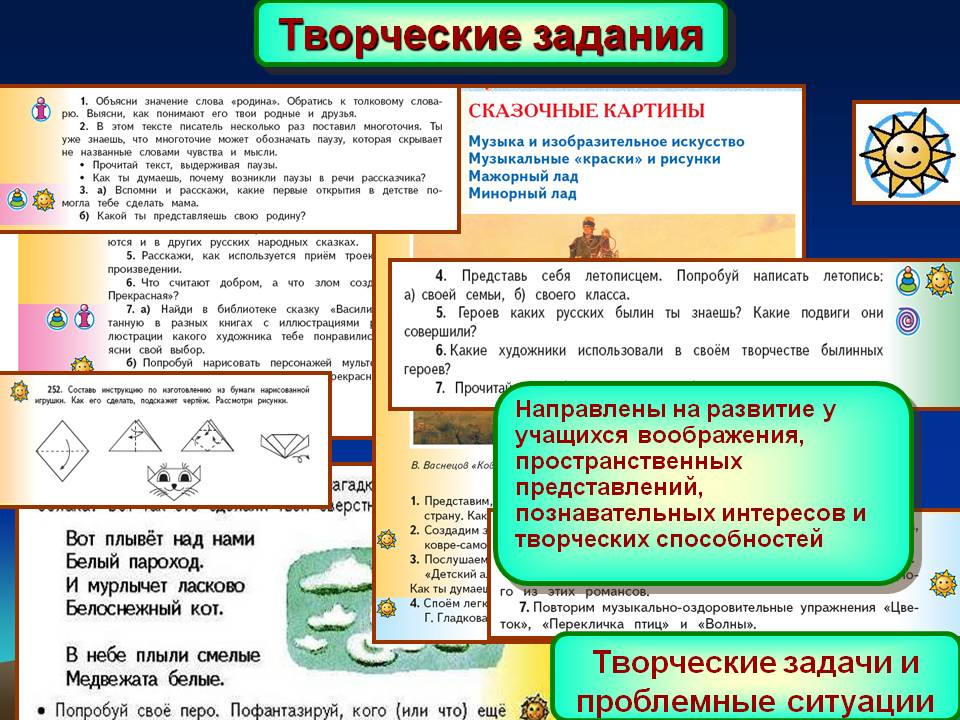 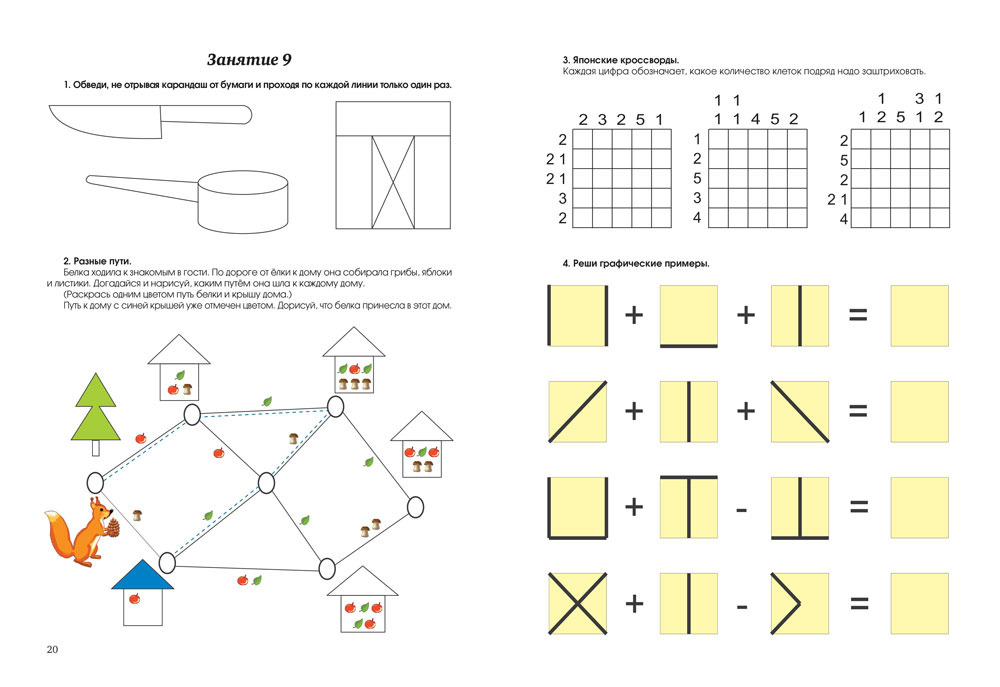 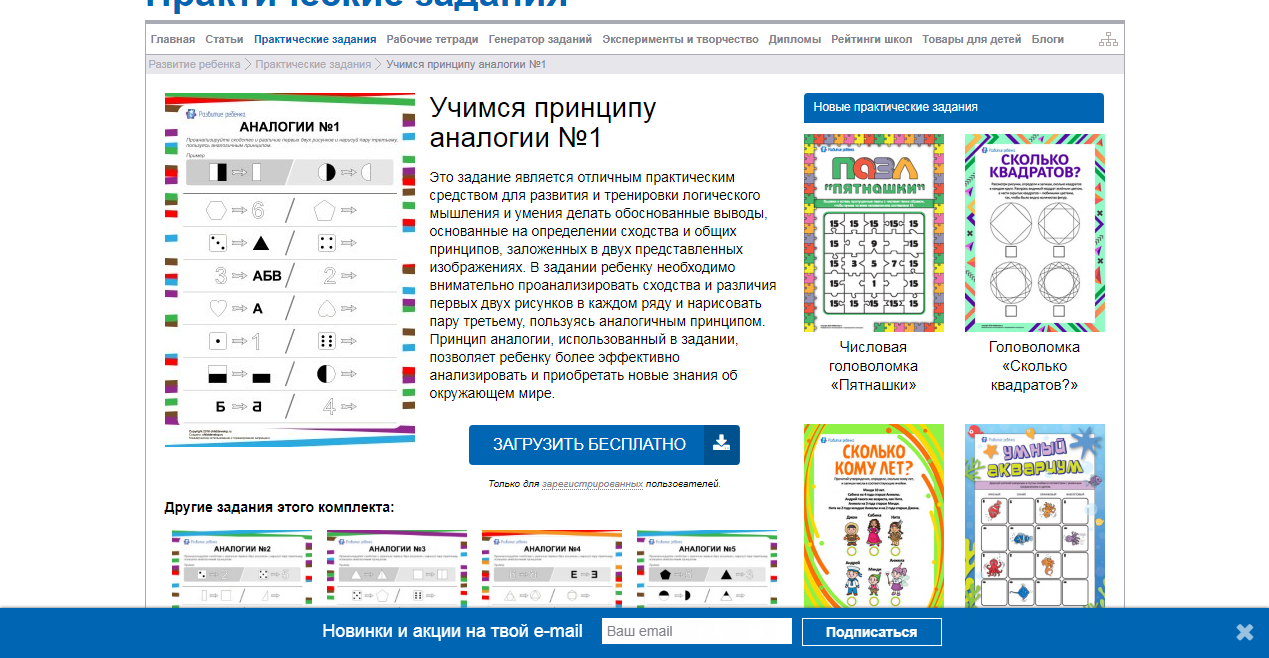 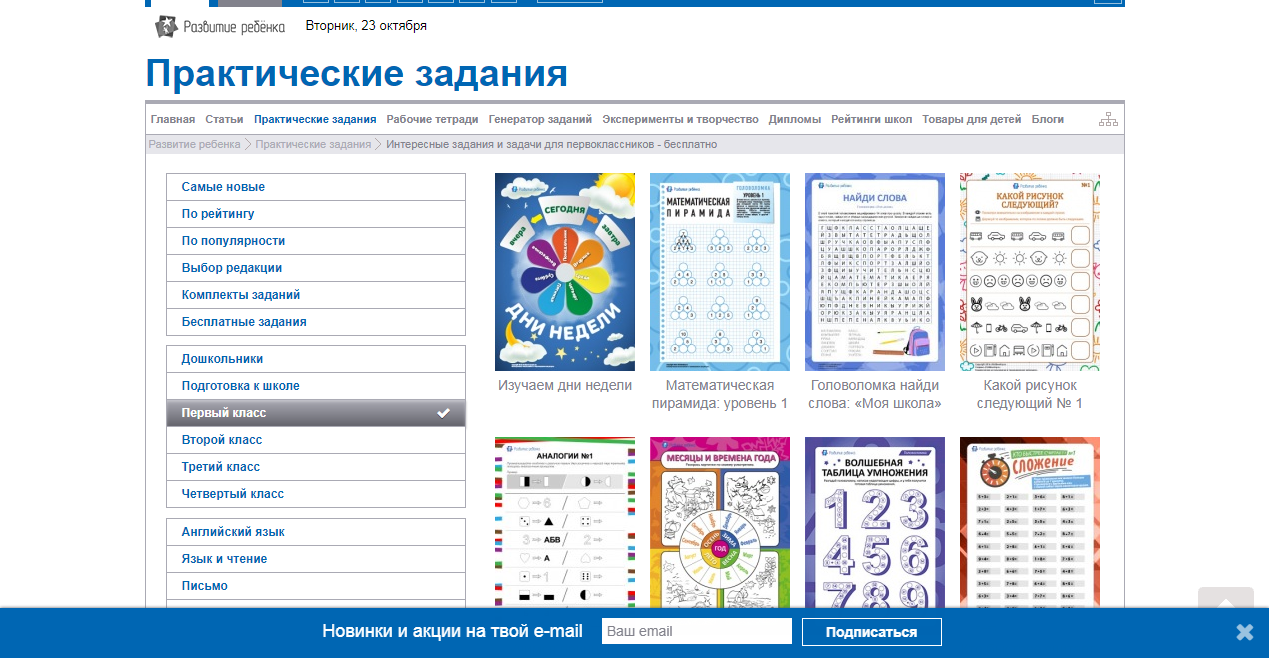 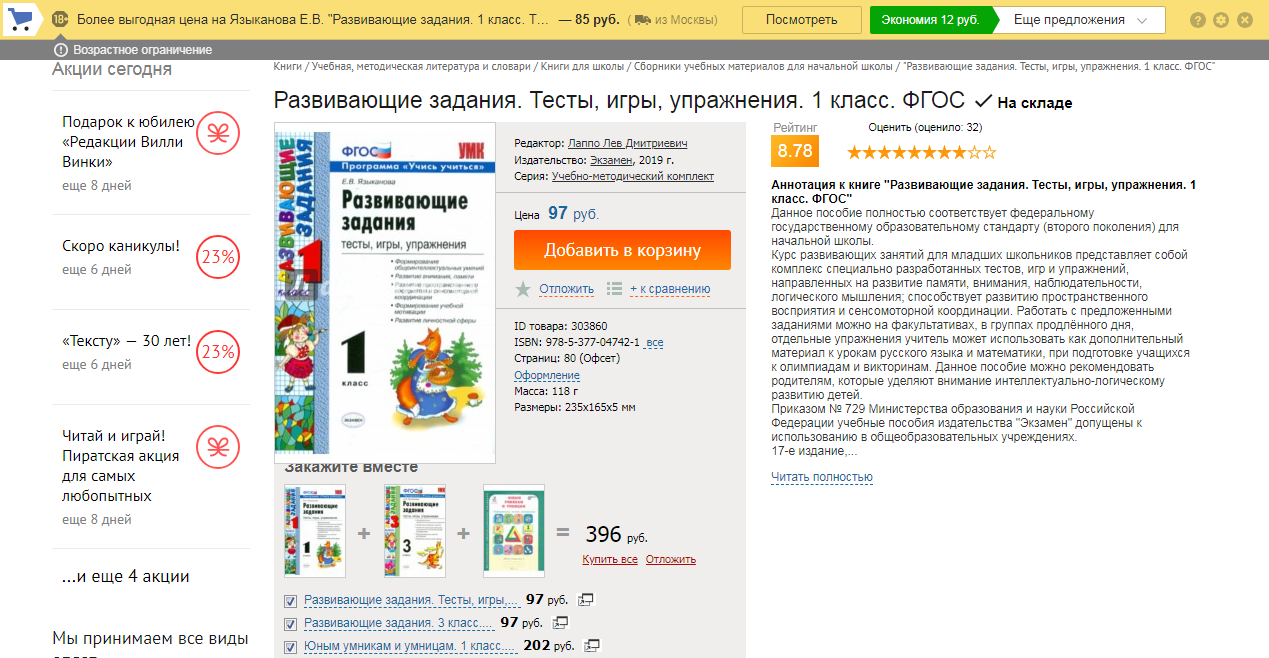 Школьные конкурсы, проекты и соревнования.
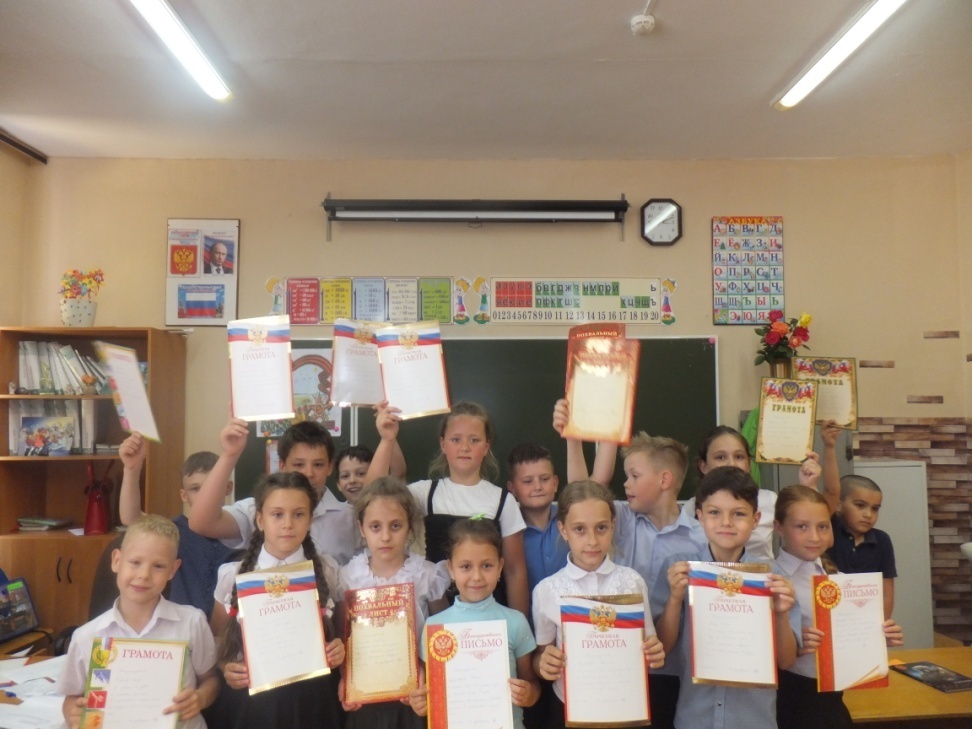 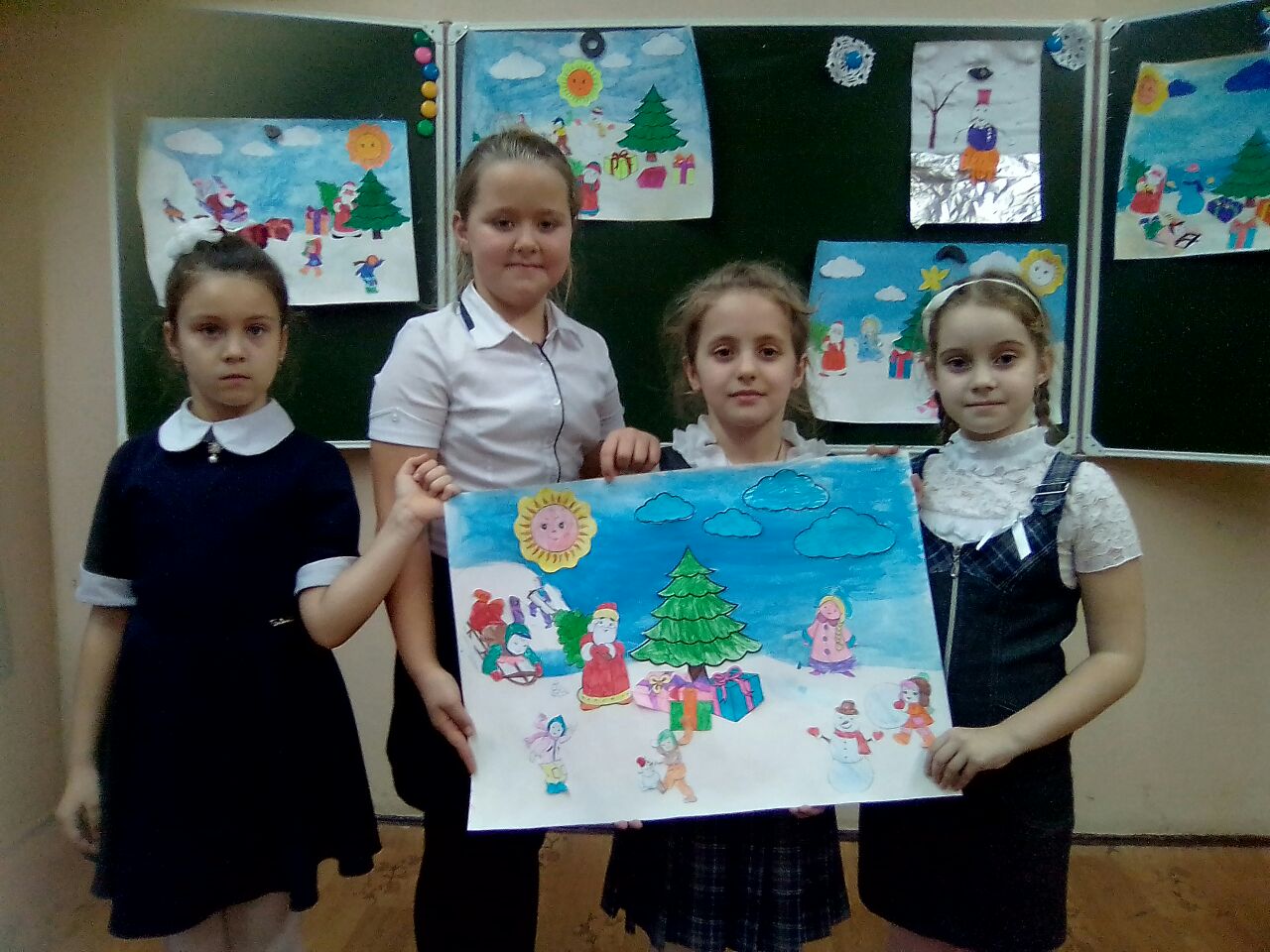 Олимпиадные задания.
https://easyen.ru/index/olimpiady_po_vsem_predmetam/0-18
http://ruolimpiada.ru/predmetam-nachalnoy-shkoly/ 
https://info.olimpiada.ru/tasks
Темы проектов.Как вырастить цветок?Как муравьи строят свои дома?Компьютерные игры – хорошо это или плохо?Маленькая история о моей большой семье.Метеоцентр «Народные приметы» сообщает...Мультфильмы: что это?О вершках и корешках или почему ветви тянутся к солнцу, а корни в землю.Я не степью хожу, я хожу по аптеке...Вырастим тюльпаны сами, а потом подарим маме.Пернатые архитекторы.Мы создали аквадом, веселятся рыбки в нем.Были о пыли.Как спасти нашу реку?Экопродукты моего огорода.
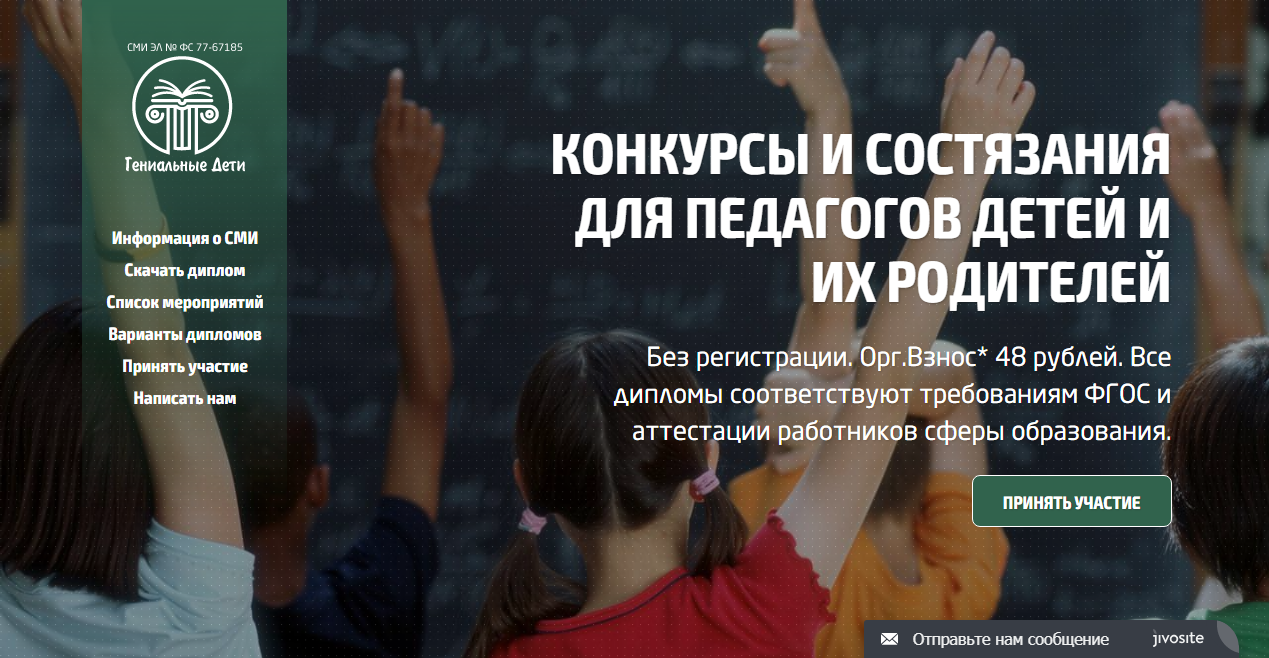 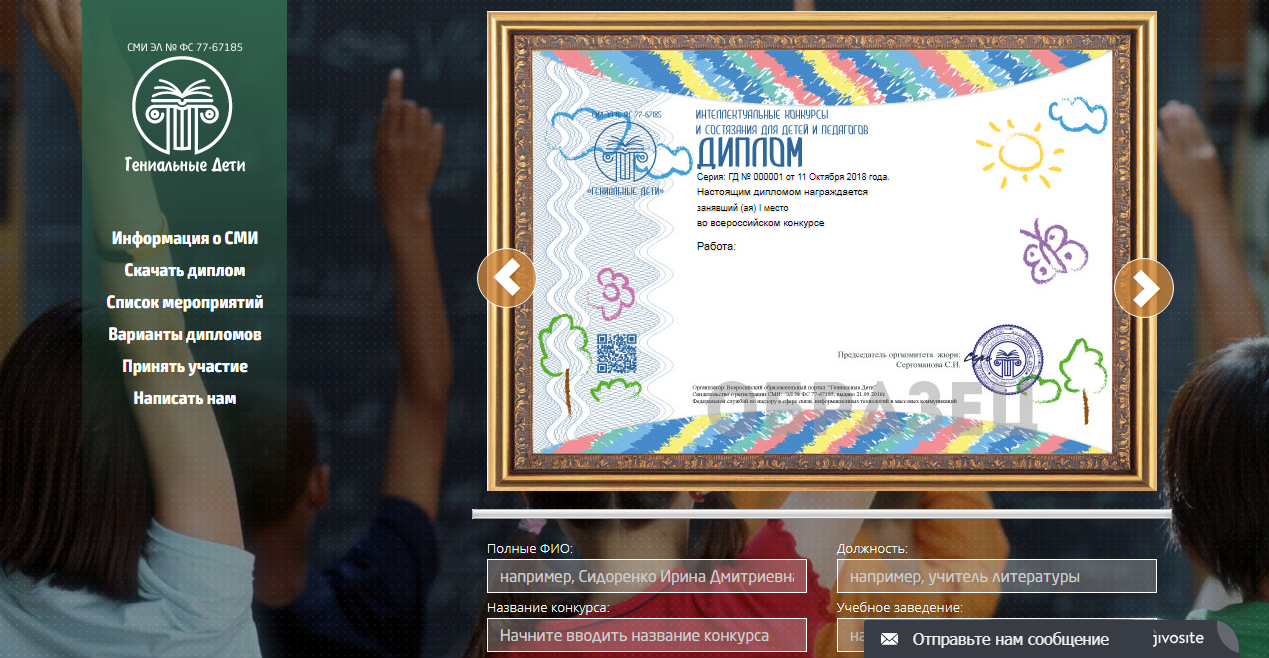 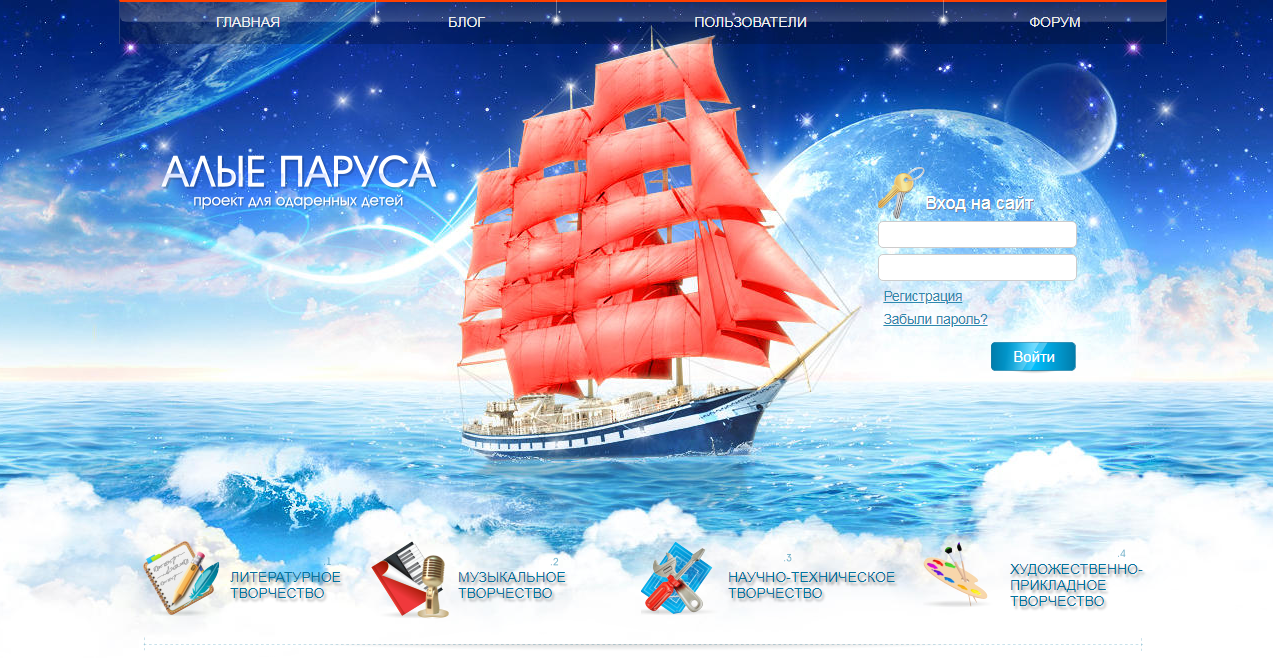 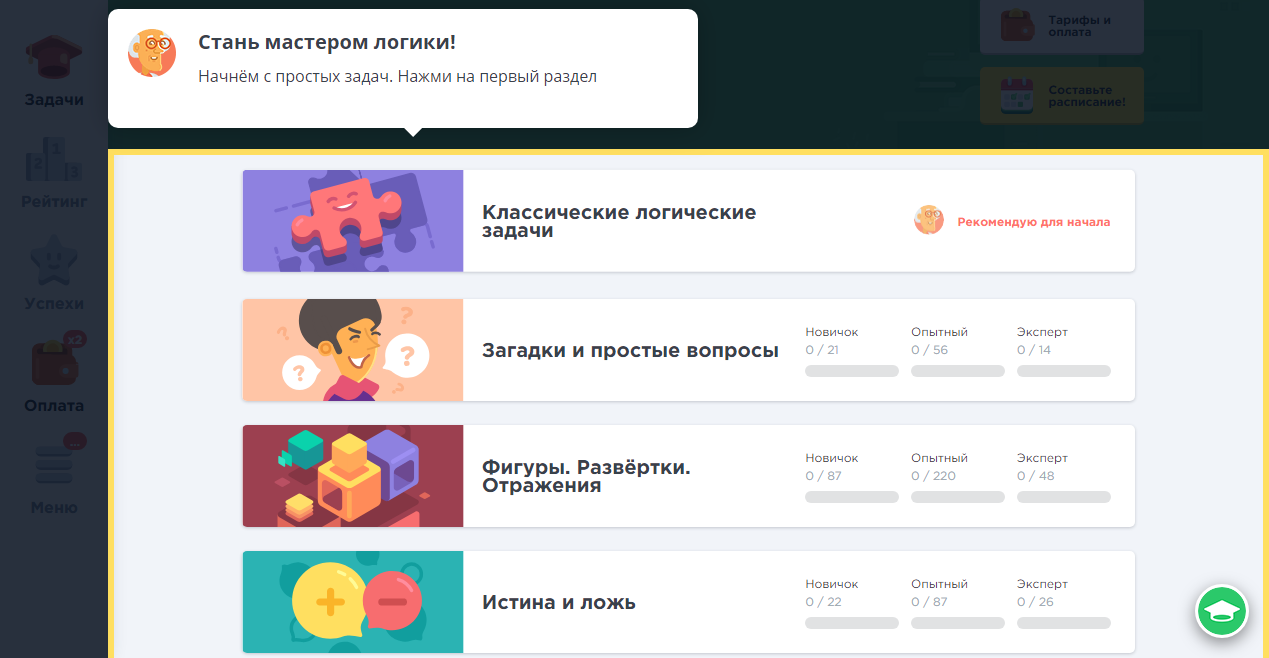 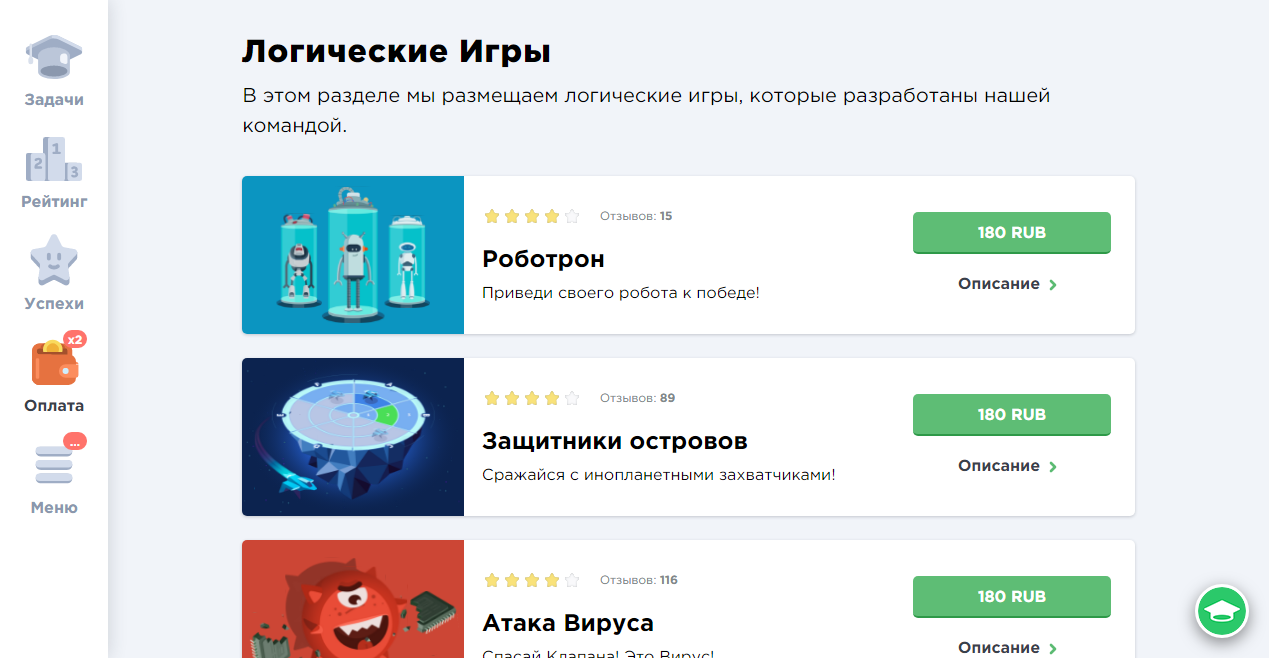 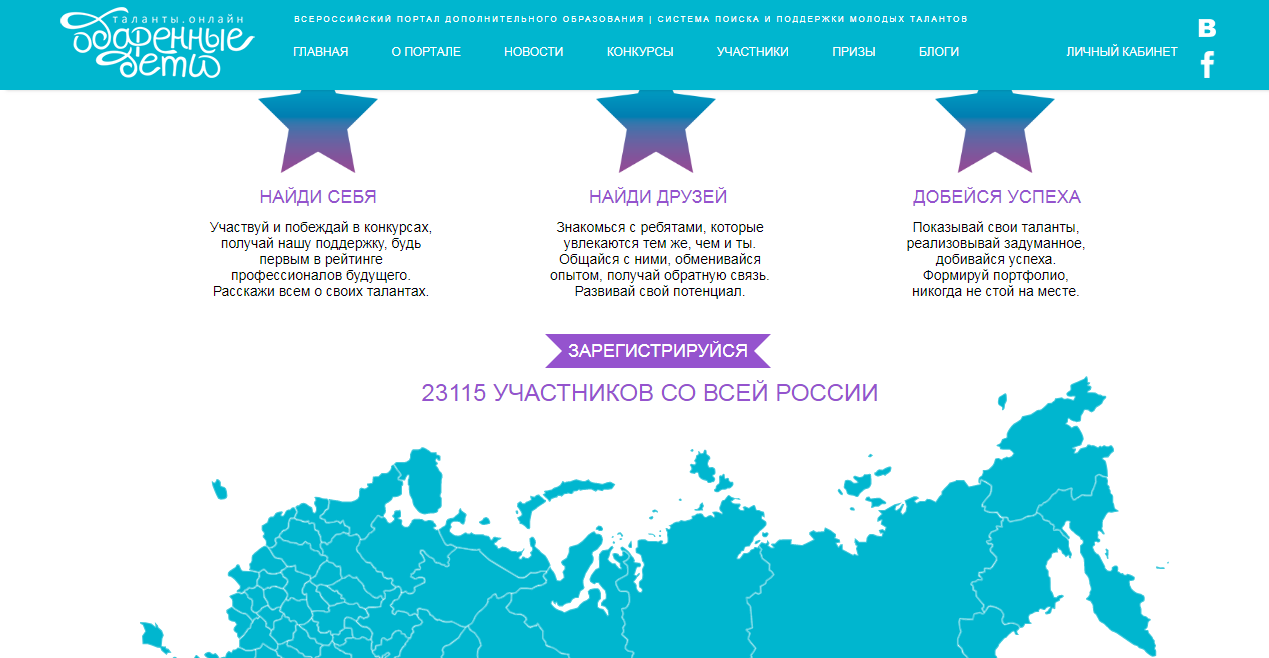 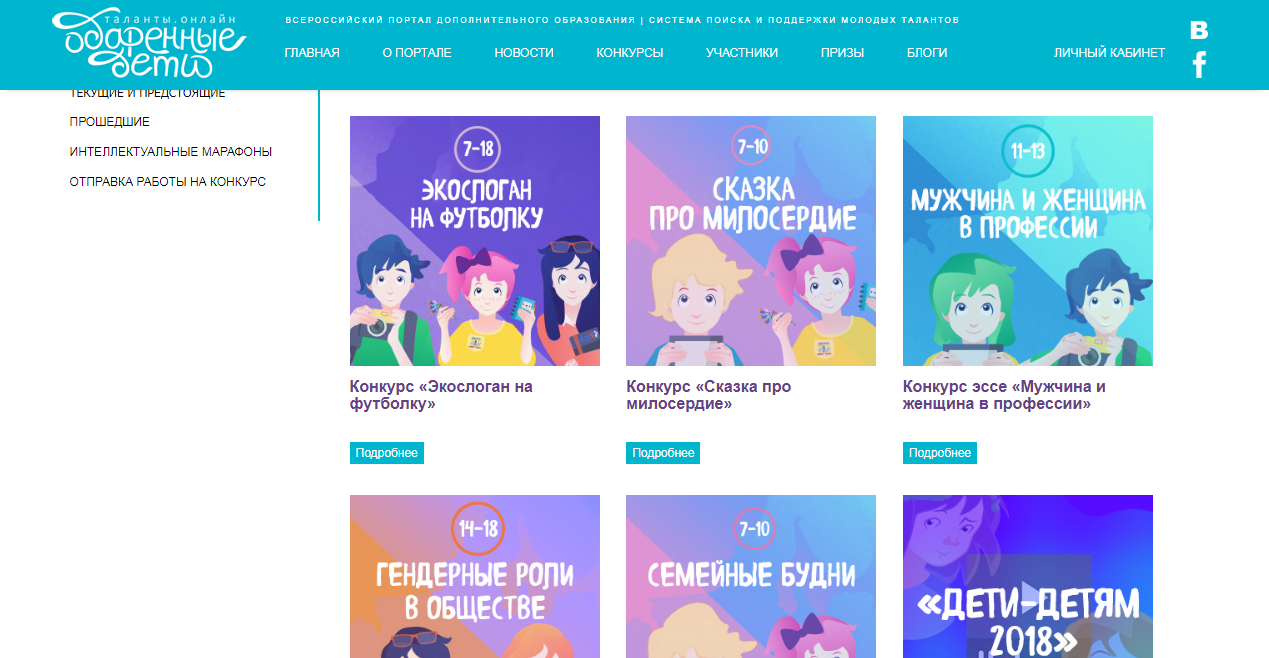 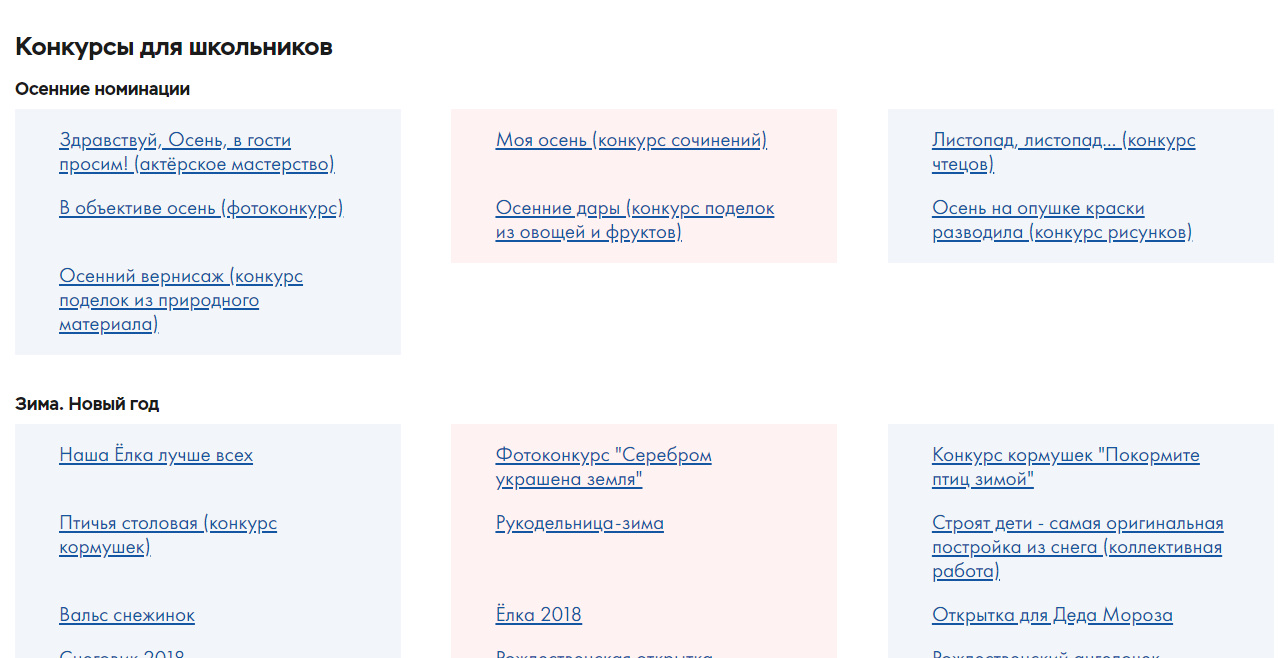 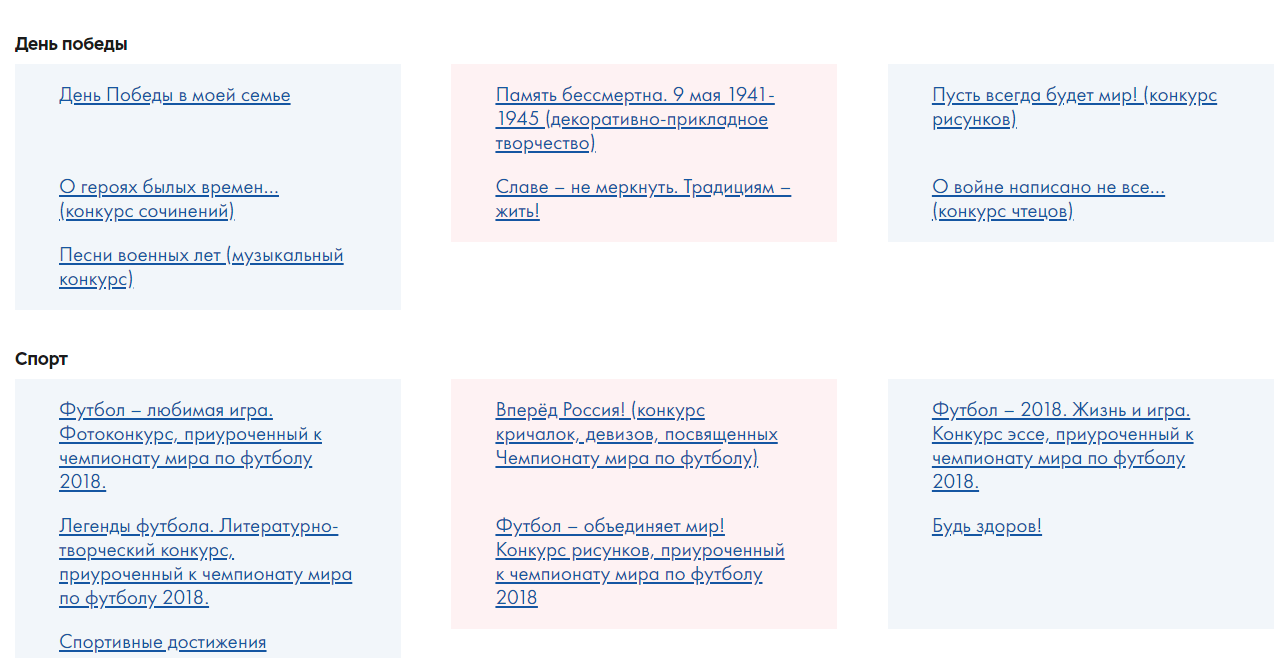